Commonwealth of MassachusettsDepartment of Early Education and Care
Board Meeting
November 8, 2022
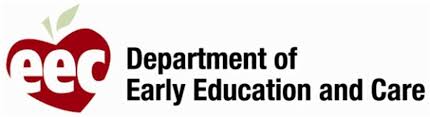 Agenda
Routine Business
Approval of Minutes from October 11, 2022 Meeting - VOTE
Board Working Group: Workforce Recruitment & Retention – UPDATE
2021 Annual Report - VOTE

Items for Discussion and Action 
Child Care Financial Assistance (Subsidy)
Rate Increase Proposal – VOTE
Proposed Regulation Revisions - Overview
Fiscal Year 2024 (FY24) Budget Priorities
EEOST Proposed Regulation Revisions – VOTE

Executive Session – Litigation Update
Approval of Minutes from September 13, 2022 Executive Session - VOTE
November 8, 2022
2
Motion to Approve, Adopt, and File 2021 Annual Legislative Report - VOTE
Annual Legislative Report for Calendar Year 2021
The Board of Early Education and Care (“Board”) is required to “submit an annual report to the secretary of education, the secretary of administration and finance, and the clerks of the house of representatives and senate, who shall forward the same to the joint committee on education, describing its progress in achieving the goals and implementing the programs authorized in this chapter. The report shall evaluate the progress made toward universal early education and care for preschool-aged children and toward reducing expulsion rates through developmentally appropriate prevention and intervention services.”  See G.L. c. 15D, § 3(g). 
The Department of Early Education and Care recommends that the Board approve and adopt the Annual Legislative Report for Calendar Year 2021 and forward the approved and adopted Report to the Secretary of Education, the Secretary of Administration and Finance, and Clerks of the House and Senate, who shall forward the Report to the Joint Committee on Education, in accordance with G.L. c. 15D, § 3(g).
Vote: that the Board of Early Education and Care, in accordance with G.L. c. 15D, § 3(g), hereby approves and adopts the Annual Legislative Report for Calendar Year 2021 and will forward the Report to the Secretary of Education, the Secretary of Administration and finance, and the Clerks of the House of Representatives and Senate, who shall forward the same to the Joint Committee on Education.
November 8, 2022
3
Board Working Group: 
Workforce Recruitment & Retention
November 8, 2022
4
Child Care Financial Assistance (Subsidy) 
Rate Increase Proposal
November 8, 2022
5
Background & Summary (Update from October Board Meeting)
The 2022 Market Rate Survey and Preliminary Cost Analysis found that current child care financial assistance (subsidy) rates mostly fall below the 50th percentile of the current MRS. In many cases, rates are below the 25th percentile.
ACF requires states to base payment rates on the results of the most recent market rate survey.
Following the 2018 MRS, ACF set a threshold that all rates must be at or above the 25th percentile requiring EEC to identify $10.7M to increase rates in regions where any rate was below the 25th percentile.
ACF has indicated they will likely increase the threshold above the 25th percentile this year
Based on feedback and discussion at the October 2022 Board meeting, EEC reconvened with state and federal partners to reassess potential options and alternative strategies for implementing these rate increases and quality add-ons.
As a result of this work, EEC has developed a revised proposal for distribution of FY23 rate increases to support additional increases across all regions, age groups and program types while also targeting additional increases to ensure all rates are at or above the 30th percentile.
At the Board’s direction, EEC has also identified timelines to reevaluate the current regional rate structure and develop an alternative methodology to the market rate survey.
November 8, 2022
6
FY23 Center-based Child Care Financial Assistance Rate Increase
The FY23 final state budget included a $60M "rate reserve" to increase payment rates for center-based programs.
$20 million to “increase the reimbursement rate by an appropriate percentage for all such providers”
$40 million of which is to “increase the reimbursement rate through a daily quality add-on rate by the same percentage for all such providers, inclusive of administration staff in family child care systems agencies”
An increase to the “the daily add-on rate for comprehensive early education services for children with active cases at the department of children and families”
Funding Allocations
3000-1042: Center-Based Child Care Rate Increase($60M)
Quality Add-on($40M)
Daily Add-on
Rate Increase($20M)
November 8, 2022
7
EEC Recommendations
FY23 Child Care Financial Assistance Rate Increase Proposal
*EEC will recommend that the amount of all rate increases, across program types and regions, including funding allocated for the quality add-on, be fully annualized into the base rates for child care financial assistance in FY24.
November 8, 2022
8
Relevant FY22 Market Rate Survey Findings
The bold percentiles represent the EEC subsidy rate falling below the 50th percentile of the market

The highlights​ represent the EEC subsidy rates falling below the 25th percentile of the market
Context:
ACF’s aspirational goal is that the subsidy rate is greater than or equal to the private rate charged by 75% of providers. 

Findings: 
2022 subsidy rates mostly fall below the 50th percentile of the current MRS. In many cases, rates are below the 25th percentile (the threshold set by the Office of Child Care in 2018)
November 8, 2022
9
Market Rate Percentage EstimationsAfter Implementation of FY23 Rate Increase Recommendations
The bold percentiles represent the EEC subsidy rate falling below the 50th percentile of the market

The highlights​ represent the EEC subsidy rates falling below the 25th percentile of the market
The bold subsidy percentiles represent the EEC subsidy rate falling below the 50th percentile of the market
Context:
This chart represents where EEC rates will compare to the Market Rate after the recommended rate increases. 
For Center-based providers, this reflects the 1.5% “across the board” increase plus targeted increases to ensure all rates meet or exceed the 30th percentile of market rates.
For FCC providers, this reflects a 10% “across the board” increase to all rates plus targeted increases to ensure all rates meet or exceed the 30th percentile of market rates.
The calculation for this chart rounds down to the nearest percentile and may be slightly different than the current state chart.
November 8, 2022
10
Market Rate Percentage EstimationsAfter Implementation of Rate Increase and Quality Add-on
The bold percentiles represent the EEC subsidy rate falling below the 50th percentile of the market

The highlights​ represent the EEC subsidy rates falling below the 25th percentile of the market
The bold subsidy percentiles represent the EEC subsidy rate falling below the 50th percentile of the market
Context:
This chart represents where EEC rates will compare to the Market Rate after the recommended rase increases plus an additional increase associated with the $40M quality add-on. 
For Center-based providers, this reflects a 10% “across the board” increase, 8.5% of which will be distributed as a quality add-on, plus targeted increases to ensure all rates meet or exceed the 30th percentile of market rates. 
For FCC providers, this reflects a 10% “across the board” increase to all rates plus targeted increases to ensure all rates meet or exceed the 30th percentile of market rates.
The calculation for this chart rounds down to the nearest percentile and may be slightly different than the current state chart.
11
November 8, 2022
Center-Based Daily Rate ComparisonBy Region, Age Group, and Fiscal Year
November 8, 2022
12
Center-Based Daily Rate ComparisonBy Region, Age Group, and Fiscal Year
13
November 8, 2022
Family Child Care Daily Rate ComparisonBy Region, Age Group, and Fiscal Year
Context:
In addition to the 10% increase, Regions 4 and 5 will receive targeted increases to ensure all rates meet or exceed 30th percentile of market rates
November 8, 2022
14
Funding a High-Quality Child Care System: A Multi-Year Planning Effort
November 8, 2022
15
Child Care Financial Assistance (Subsidy) Rate Increase Proposal - VOTE
FY23 Reimbursement Rate Increase

To comply with FY23 line-item language, federal rate reimbursement, and family access requirements, and to provide much needed support and financial stability to early education and care providers across the state, the Board of Early Education and Care hereby directs the Department’s to implement the FY23 rate increase for providers of subsidized early education and care as follows:
10% “across the board” increase for all Center-Based rates by region and age groups (8.5% of which will be distributed as a quality add-on) and a targeted increase to bring all base rates to the 30th percentile of market rate.
10% “across the board” increase for all FCC rates by region and age groups and a targeted rate increase to bring all rates to the 30th percentile of market rate, with implementation subject to union negotiation and identification of funding.
Increase by $1 the daily add-on rate for supportive, young parent and homeless contracts from $22 to $23. 

The target implementation date for making these rate increases available to subsidized child care providers is December for November billing, with all rate increases retroactive to July 1, 2022.

The Board further directs the Department to use information contained in the current Market Rate Study and Cost analysis to further assess the current regional rate structure and make recommendations to the Board within six months.   

The Board further directs the Department to work with the federal Office of Child Care to propose and develop an alternative methodology for determining market rates with the goal of using an approved alternative methodology for the submission of the state’s FFY2025-2028 Child Care and Development Fund State Plan.
Vote: that the Board of Early Education and Care hereby approves the Department’s recommendations for implementing FY23 rate increases for providers of subsidized early education and care services.
November 8, 2022
16
Child Care Financial Assistance (Subsidy) 
Proposed Regulation Revisions
November 8, 2022
17
Timeline to Regulations Proposal, Spring 2022: 
Information Gathering. Stakeholder Interviews & Reviewing Existing Materials
Interviewed EEC staff, CCRR’s, Mass211 about pain points in child care financial assistance program
Presented findings and analysis of pain points in child care financial assistance to Board
Reviewed previous engagements, family surveys, EEC strategic plan, and legislative reports
Reviewed current regulations, policies, forms, and procedures
April 2022
Late-June 2022
June 2022
May 2022
November 8, 2022
18
Timeline to Regulations Proposal, Summer and Fall 2022:
Turning Ideas Into Action
We are here.
Cross-EEC effort to review all the ideas generated through the lens of families, IT, legal, audit/program integrity, fiscal, policy and leadership to churn out the set of regulatory change recommendations
Hold stakeholder Visioning Sessions with internal EEC staff, families, CCRR’s, community groups
Assess qualitative and quantitative feedback from first month of pilot, iterate and improve processes
Launch Pilot with intake application and waitlist reconciliation
Engage with KPMG to provide support for   CCRR and Contracted Provider  procurements
Preview Regulation Changes Under Consideration with Board
Board votes on proposed regulations
October 2022
August
 2022
September 2022
July 
2022
December 13, 2022
November 2022
November 8, 2022
19
Guiding Principles for Improving Financial Assistance for Child Care
November 8, 2022
20
Organizing System:3 Areas of Reform for Financial Assistance for Child Care
Currently considering 42 regulatory changes, categorized into three core areas of reform that will organize and guide discussion 
Under consideration are 14 regulatory changes to increase overall system efficiency, 17 to prioritize family need and experience, and 11 to modernize and update the system 
EEC hopes to achieve the following goals for the financial assistance for childcare:
1
Increase overall system efficiency
17 proposed regulatory changes
2
Prioritize family needs and experience
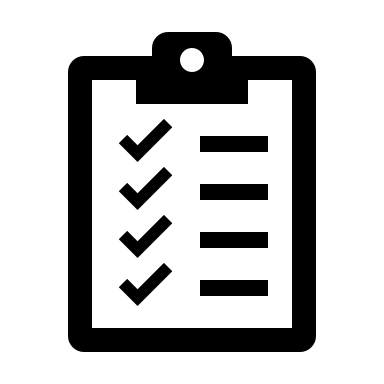 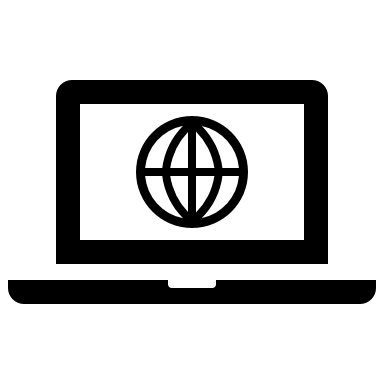 3
Modernize and update system
14 proposed regulatory changes
11 proposed regulatory changes
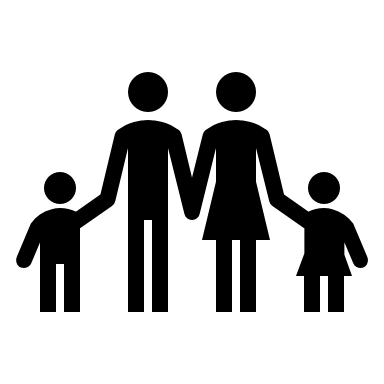 November 8, 2022
21
Approach:
Streamline and clarify roles/responsibilities (i.e., revisit subsidy administrators’ responsibilities to shift the burden away from the parent, consider affirmative outreach at different stages of child care financial assistance engagement)  
Reduce documentation burdens (paystubs, reduce duplication at reauthorization issues, broaden documentation options/streamline requirements, eligibility alignment with participation in other public assistance programs)  
Use more inclusive and accessible language to ensure policies and regulations are streamlined and written in simplified, clear, strength-based language
1
Increase overall system efficiency
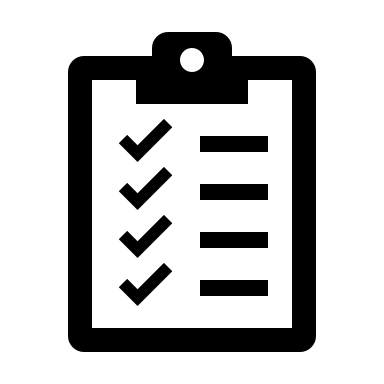 November 8, 2022
22
Streamline the Application Process
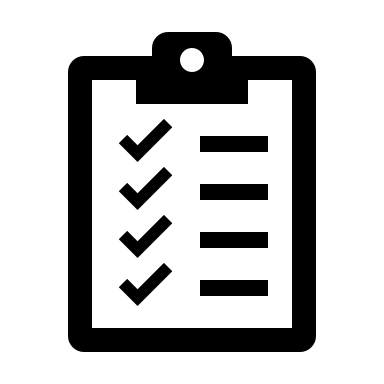 November 8, 2022
23
Streamline the Application Process, cont.
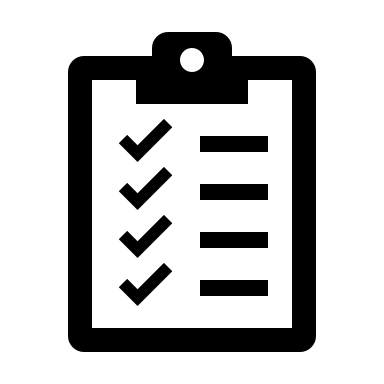 November 8, 2022
24
Modernize Eligibility Requirements
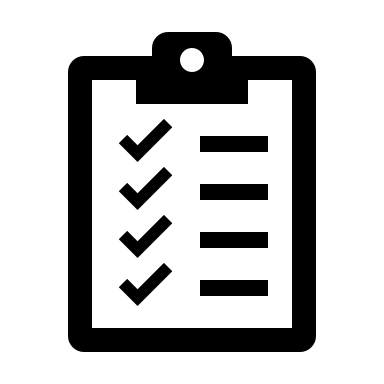 November 8, 2022
25
Improve Experience for Families Receiving Benefits Across Agencies
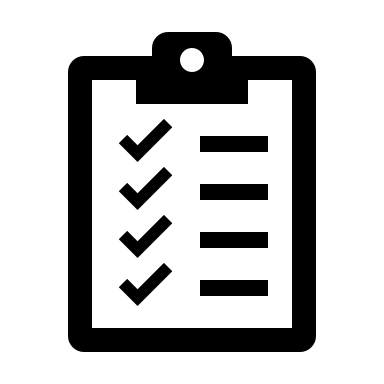 November 8, 2022
26
Maximize Flexibility for Families
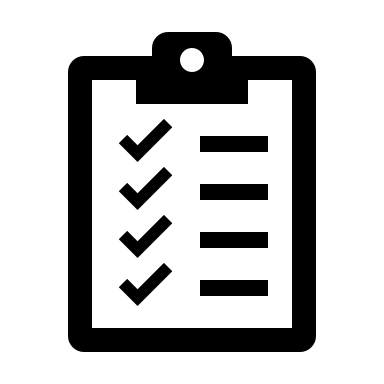 November 8, 2022
27
Approach:
More supports for families (i.e., at the beginning of the application process with pre-application consultation, and updated one-pagers) 
Alleviate burdens on families (streamline and reduce duplication in the verification process)
Extend timelines to ensure the stability of care for children and families are supported completely (i.e., post-transitional) 
Reduce rigidity/increase flexibility for families, without compromising the integrity or strength of our CCDF obligation
2
Prioritize family needs and experience
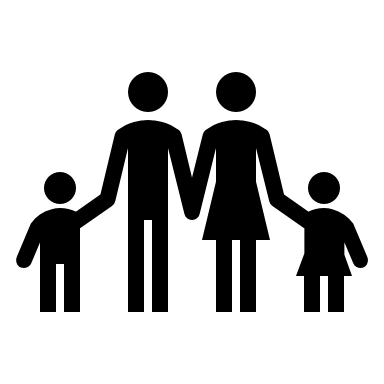 November 8, 2022
28
Eligibility Supports
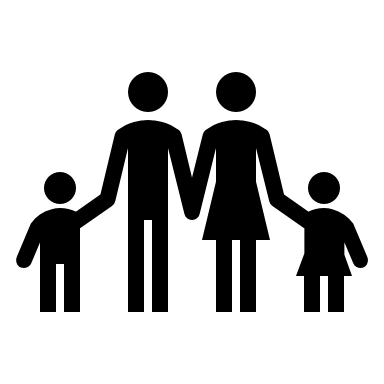 November 8, 2022
29
Eligibility Supports, cont.
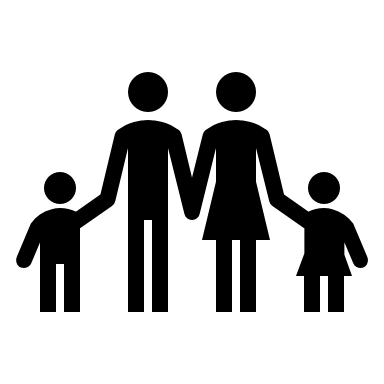 November 8, 2022
30
Parents with Disabilities
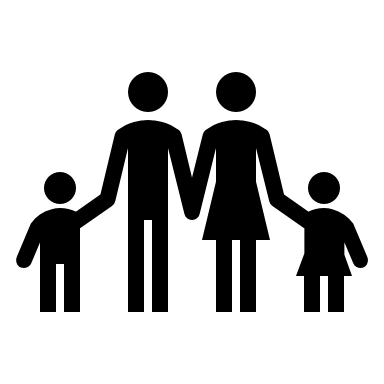 31
November 8, 2022
Expand Child Care Hours and Payments
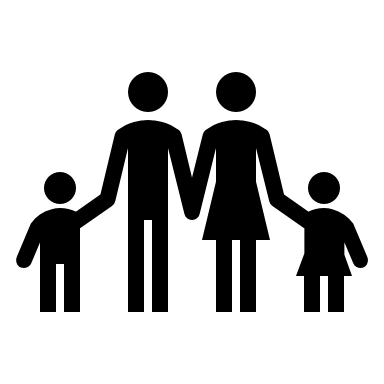 November 8, 2022
32
Increased Flexibility for Parents
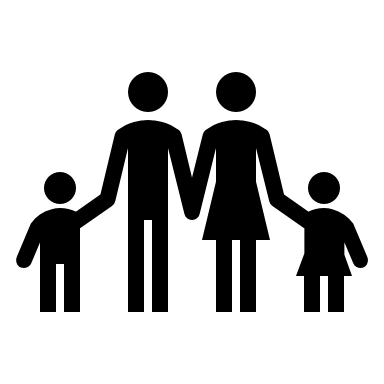 33
November 8, 2022
Better Communication with Families
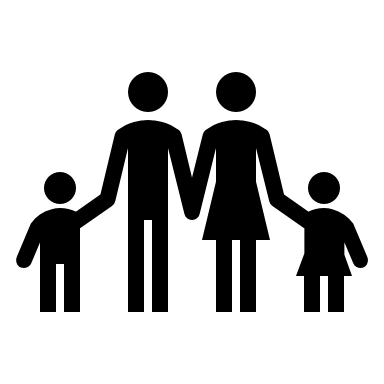 November 8, 2022
34
Approach: 
Improve alignment across EEC regulatory frameworks and partner agency policies and procedures
Strengthen partnerships with financial assistance for child care-involved agencies to ensure processes are efficient and families are supported through seamless coordination and communication
Evaluate and either extend or remove COVID flexibilities
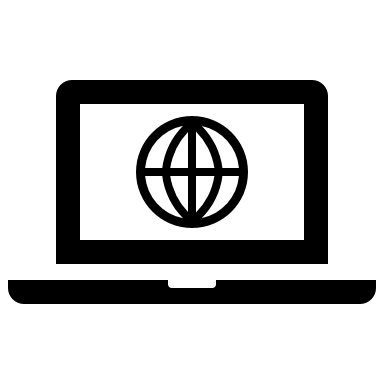 3
Modernize and update system
November 8, 2022
35
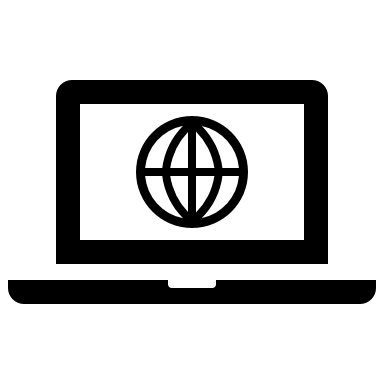 Revisiting COVID-era Reforms
36
November 8, 2022
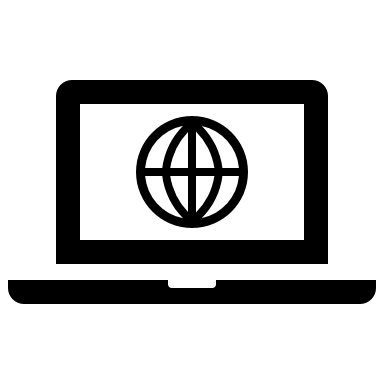 EEC Practices
November 8, 2022
37
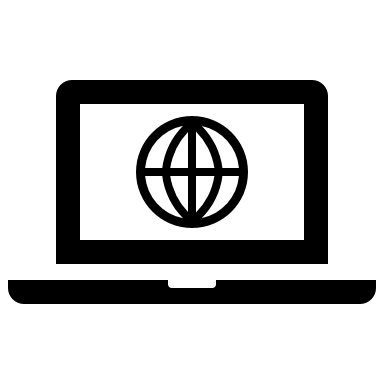 Practical Steps to Modernize System
November 8, 2022
38
Timeline to Regulations Proposal: 
From Approval, Promulgation to Implementation
Deployment of new policies and procedures to field (trainings, new materials, revised Policy Guide)
Present Final Draft Regulation Changes to Board for vote to send to public comment
We are here.
Board votes second time on Regulations for promulgation
Finalize revised policies and procedures based 
off newly approved regulations
Regulation packet sent to Secretary of State; public comment period
Preview Regulation Changes Under Consideration with Board
May/June 2023
March/April 2023
November 2022
December 14-January 4*
February 14,  2023
December 13, 
 2022
*EEC has discretion to extend public comment period
November 8, 2022
39
Fiscal Year 2024 (FY24) Budget Priorities
November 8, 2022
40
Proposed FY24 Budget Priorities
The Board of Early Education and Care’s FY24 budget priorities aim to:
Build on learnings from COVID-related reforms and investments, including the Commonwealth Cares for Children (C3) grant program, as the agency builds towards a more stable, accessible, equitable and affordable early education and care system
Leverage investments in the state’s FY23 budget
Target urgent opportunities and challenges facing the early education and care field
Drive towards the goals of EEC’s Strategic Action Plan
Children, Youth & Families
Children, Youth & Families
Educators
Programs
State System
Promote increased access and improved user experiences for families interacting with the child care system
Build capacity at the agency to deliver on our short- and longer-term strategic priorities
Address urgent workforce challenges and opportunities within the early education and care sector
Continue promote stability and quality throughout the early education and care sector
41
November 8, 2022
Proposed FY24 Budget Priorities
Children, Youth & Families
Support Family Economic Mobility by Expanding Access to Child Care Financial Assistance (Subsidy) 
Appropriate additional funding to serve low-income families who are currently eligible and awaiting access to child care financial assistance to go to or return to work and/or enroll in education or job training. 

Reform and Update the Child Care Financial Assistance (Subsidy) Rate Structure
Develop a revised rate structure, based on the findings from the 2022 Market Rate Survey and Preliminary Cost Analysis, that considers existing market rate and cost study findings to promote expanded access for families and stable funding for programs serving subsidized families.
Educators
Workforce Strategy funded through Early Education and Care Trust
Multi-pronged strategy, based on recommendations of the Board’s Workforce Working Group, EEC’s Workforce Council, and legislative partners, to leverage the $175 million High-Quality Early Education & Care Affordability Fund to make targeted – immediate and longer term - investments in workforce development innovations.

Prioritize Access to Child Care Financial Assistance (Subsidy) for Early Education & Care Staff
Expand on the $10 million investment made in FY23 to support recruitment and retention of child care staff by supporting access to child care.
November 8, 2022
42
Proposed FY24 Budget Priorities
Continuation of Commonwealth Cares for Children (C3)
Maintain the current grant funding level, structure and formula through FY24, with an enhanced focused on workforce development, compensation & quality. 

FCC Homeownership & Improvement Program
Establish a dedicated pool of funding, administered in partnership with MassHousing, to provide Family Child Care programs with critical capital support, similar to EEOST capital funding available to center-based non-profit early education and out-of-school time providers.

Early Education and Care Program Safety aligned with School Safety Initiatives
Allocate funding for school safety initiatives designed specifically for early education and care spaces, paired with meaningful steps towards providing programs with resources needed to plan, prepare, and practice for various emergency scenarios

Incentivizing Innovation
Establish an innovation fund, which would serve as incubator funding to pilot new models and approaches to child care that can help improve access as more parents and caregivers are working dynamic, non-traditional hours.
Programs
State System
Agency Capacity to Respond to Challenges & Opportunities Now and in the Future
Continue to build internal capacity within EEC and investments in the agency’s ongoing effort to modernize its IT systems to provide a strong foundation for the agency to execute on its mission and new initiatives.
November 8, 2022
43
State Budget Process
November 8, 2022
44
Early Education and Out of School Time Capital Grant Program Proposed Regulation Revisions
November 8, 2022
45
EEOST Proposed Regulations Revision - VOTE
Regulatory Adjustments to Support Programmatic Change

Continue to allow the Commissioner to...
change the length of the grant period.  606 CMR 15.04(2)(c)
change the timetable for grant recapture in case of default to reflect the shorter grant periods. 606 CMR 15.04(2)(d)
waive the requirement for a recorded Land Use Restriction against the property received the EEOST grant. 606 CMR 15.04(2)(e)
waive the requirement for a recorded Mortgage Lien against the property receiving the EEOST grant. 606 CMR 15.04(2)(f)
Vote:
that the Board of Early Education and Care, in accordance with G.L. c. 15D, § 3(f), having solicited public comment as required by G.L. c. 30A, hereby approves 606 CMR 15.00, the proposed amended regulations governing the Early Education and Out of School Time Capital Fund Program. 
that the Board also authorizes the Commissioner of Early Education and Care to file the proposed amended regulations with Secretary of the Commonwealth for publication in the Massachusetts Register as 606 CMR 15.00, in accordance with G.L. c. 30A.
November 8, 2022
46